CMSC 426Principles of Computer Security
Password Authentication and Cracking
Last Class We Covered
“Big” ethics questions and ideas

Case studies
Let’s Encrypt
Marcus Hutchins (WannaCry)
Hacking back
Responsible disclosure
Gray hat hacking
Apple encryption
Any Questions from Last Time?
Authentication and Hardening
In the next unit, we will be covering:

Authentication
How do users authenticate themselves to systems?
How do attackers take advantage of these authentication methods?

Hardening
How do we configure systems so that they are secure against attackers?
Components of Authentication
Identification
Provide a claimed identity to the system
e.g., username, SSN, UMBC ID

Verification
Establish validity of the provided identity
e.g., password, PIN, swipe card
Means of Verifying Identity
Something a user knows
Password, PIN, security questions

Something a user possesses
Electronic keycard, smart card

Something a user is or does
Biometrics such as fingerprints, facial recognition
Multifactor Authentication
Using more than one category of authentication in order to verify a user’s identity

For example, when you log into your online bank account from a new computer
Bank sends a one-time PIN number to your phone
Have to know the password and possess the phone to authenticate
Authentication Using Passwords
Why Do We Still Use Passwords?
They’re kind of terrible?

Very prone to user error
Use of weak passwords
Reuse of passwords across multiple accounts
Forgetting to change default credentials

But no one can seem to replace them with anything better yet
Still the most widespread verification method
Password Managers
All of the security of long passwords (with none of the inconvenience)
No password reuse across multiple sites
Resistant to keyloggers

Single point of failure
Online storage: susceptible to hacking
Local storage: susceptible to malware and user stupidity
Password Hashing
Plaintext passwords should never be stored on disk

When a user makes an account on a system
Their password should be hashed
Using a cryptographically secure hashing algorithm
The resulting hash digest should be stored on disk
“MyPassword”
48503DFD58720BD5FF35C102065A52D7
Password
Stored Password Hash
Password Hashing Usage
When a user attempts to log in, the password they enter is hashed and compared to the one on disk
Stored Password Hash
48503DFD58720BD5FF35C102065A52D7

“MyPassword”
48503DFD58720BD5FF35C102065A52D7
Password Attempt
Password Attempt Hash
Common Password Authentication Features
Requiring a user to wait between authentication attempts

Locking a user out if they fail to authenticate multiple times

These prevent cybercriminals from simply brute-forcing login attempts on a target system
Distributed Online Password Guessing
Computers that allow users to log in over a network (such as SSH and RDP) are constantly being scanned by automated password guessers

Check for computers with default / weak credentials

Handy for malicious purposes that aren’t targeted
Botnets, cryptocurrency mining
Example: https://www.fireeye.com/blog/threat-research/2015/02/anatomy_of_a_brutef.html
Offline Password Cracking
If hackers can gain access to the password hashes on a system, they can perform offline password cracking

No longer limited by restrictions on target computer, such as limited number of guesses or wait time
Offline Password Cracking Methods
Brute-Force Attack
Generate the hash of every possible password and check for matches

Pros
Thorough
Can crack short passwords easily

Cons
Exponentially more time consuming as passwords get longer
Dictionary Attacks
Most users don’t use random strings as passwords
Passwords tend to contain real words and predictable patterns

Create a list of potential passwords, hash all of them, and store password-hash pairs in a dictionary

How do you create your wordlist?
Let’s go on a quick tangent…
Tangent: RockYou
A company that developed widgets for MySpace
Suffered a data breach in 2009 due to an unpatched, ten-year-old SQL vulnerability

Passwords were stored in plaintext!
Over 32 million accounts affected
Over 14 million unique passwords 

Now commonly used as a password cracking wordlist
Tangent: Common RockYou Passwords
Rank	Count	Password
1	290,792	123456	
2	79,076	12345
3	76,789	123456789
4	59,462	password	
5	49,952	iloveyou
6	33,291	princess
7	21,725	1234567
8	20,901	rockyou
9	20,553	12345678
10	16,648	abc123
Rank	Count	Password
11	16,227	nicole
12	15,308	daniel
13	15,163	babygirl
14	14,726	monkey
15	14,331	lovely
16	14,103	jessica
17	13,984	654321
18	13,981	michael
19	13,488	ashley
20	13,456	qwerty
Dictionary Attack Viability
For N passwords:
Generating the dictionary is O(N) time
The dictionary requires O(N) storage space
Looking up a password in the dictionary is O(1)

Once generated, can be reused across multiple attacks!

Not as thorough as brute-forcing - if a target hash isn’t in your dictionary, you’re out of luck
~*~ Rainbow Tables ~*~
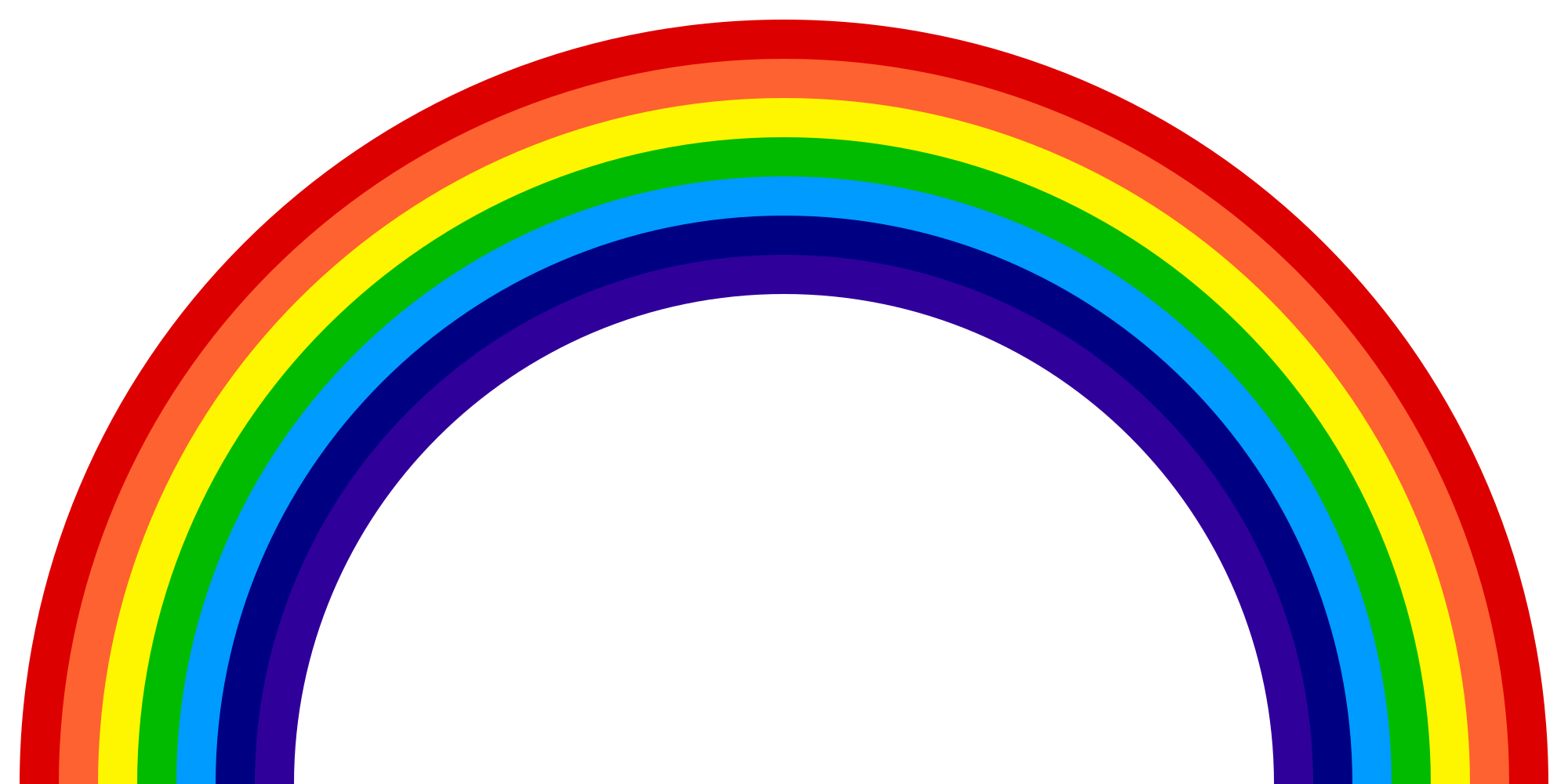 Rainbow Tables
Similar to a dictionary attack
Table of pre-computed passwords and corresponding hashes

Time-memory tradeoff
Takes up less space on disk than a dictionary attack
Takes more time to perform lookups

Generate chains of passwords and hashes
Only need to store the beginning and end of each chain in the rainbow table
Rainbow Tables
To generate a chain, need a return function
One-to-one mapping from a hash to a different password in the list
password1
password2
password3
passwordN
...
R
R
R
R
H
H
H
H
f447...15af
1465...b852
38da...2d39
2867...c6a4
Rainbow Tables
Two different implementations
End the chain when it reaches a certain length
End the chain when a password hash meets a certain condition

To crack a password hash, generate its chain and check if hashes are in the rainbow table
If so, generate the chain from the beginning password in the chain
Plaintext password will be located just before the target hash in the chain
Salted Passwords
Password salting is a defense against dictionary attacks and rainbow tables

When a user creates an account on a system, a random salt is generated for them

The salt is prepended to their password before it is hashed
“123456MyPassword”
1F9A5F9E0996D329BDB613F6E83203E3
Salted Password
Stored Salted Password Hash
Salted Password Usage
When a user attempts to log in, the salt and password they enter are hashed together and compared to the one on disk
Stored Salted Password Hash
1F9A5F9E0996D329BDB613F6E83203E3

“123456MyPassword”
1F9A5F9E0996D329BDB613F6E83203E3
Salted Password Attempt
Salted Password Attempt Hash
Salted Passwords
Password salts are stored in plaintext
They don’t need to be hidden from an attacker to be effective
Why?

For a b-bit salt, the number of possible passwords is increased by a factor of 2b bits

Because each user has their own salt, attacks involving precomputed hashes cannot be reused
Image Sources
Rainbow:
https://commons.wikimedia.org/wiki/File:Rainbow-diagram-ROYGBIV.svg